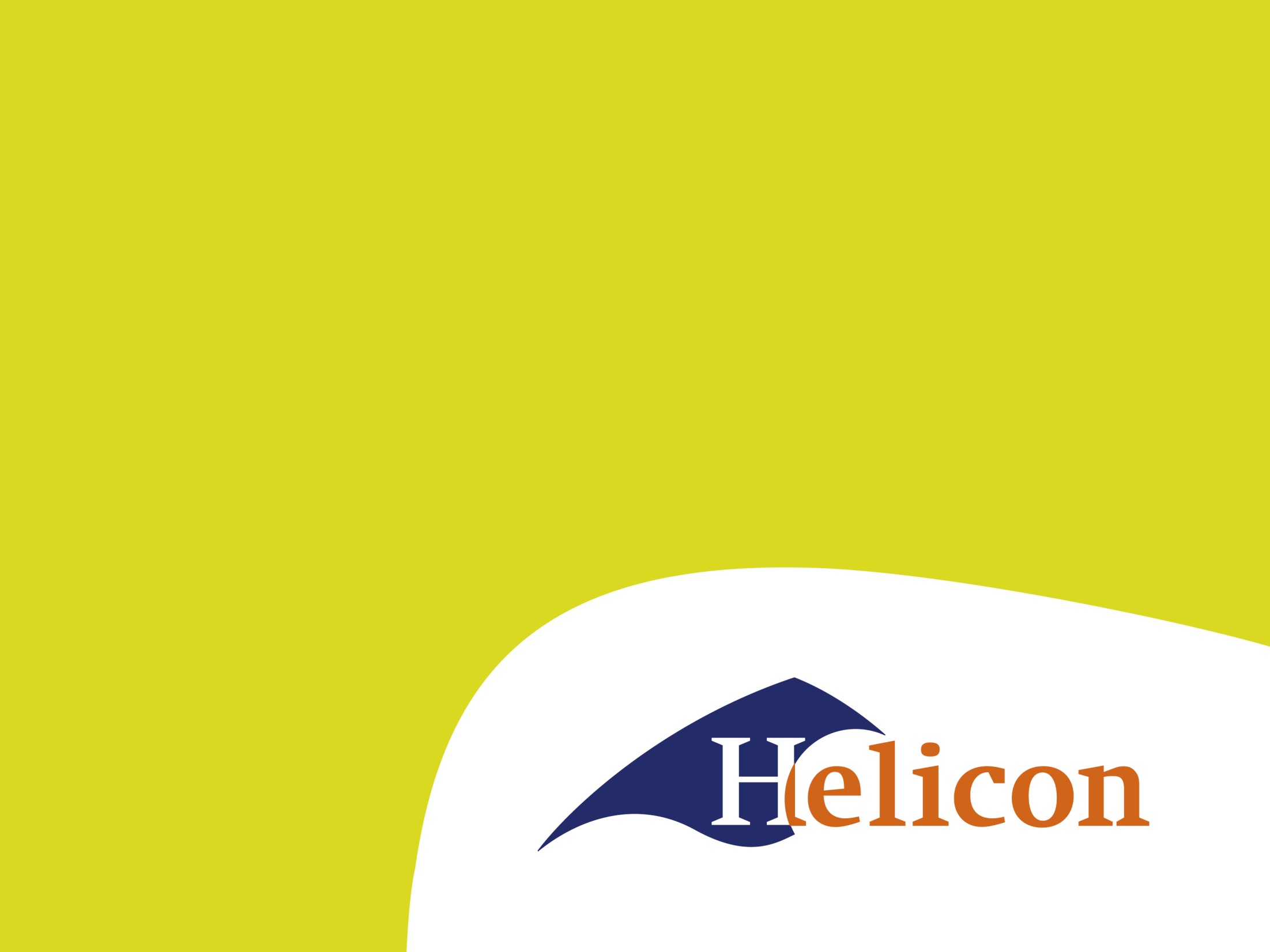 L&O Doelen stellen
Stressverlagend te werk gaan door doelen te bereiken
Dagdoel(en) stellen
Schrijf op wat je gaat afronden vandaag. (lijstje)
Haalbaar?
	zo niet … aanpassen!


“eat the biggest frog first’ !
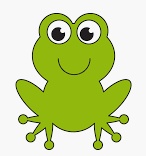